Location, Localization, and Localizability
Liu Y, Yang Z, Wang X et al. 
JOURNAL OF COMPUTER SCIENCE AND
TECHNOLOGY,  Mar. 2010

Slides prepared by Lanchao Liu and Zhu Han
ECE Department, University of Houston
Outline
Location
Localization
Physical Measurement and Single-Hop Positioning
Network-Wide Localization
Error Control for Network Localization 
Localizability
Network Localizability
Node Localizability
Location information supports many fundamental network services
Routing
Topology Control
Coverage
Boundary Detection
Clustering
Medical care
Smart space
Logistics
Environment monitor
Mobile p2p
Location-based services for a wide range of wireless networks
Limitation of GPS and local positioning systems
Two stages
Measuring geographic information from the ground truth of network deployment; 
Computing node locations according to the measured data.
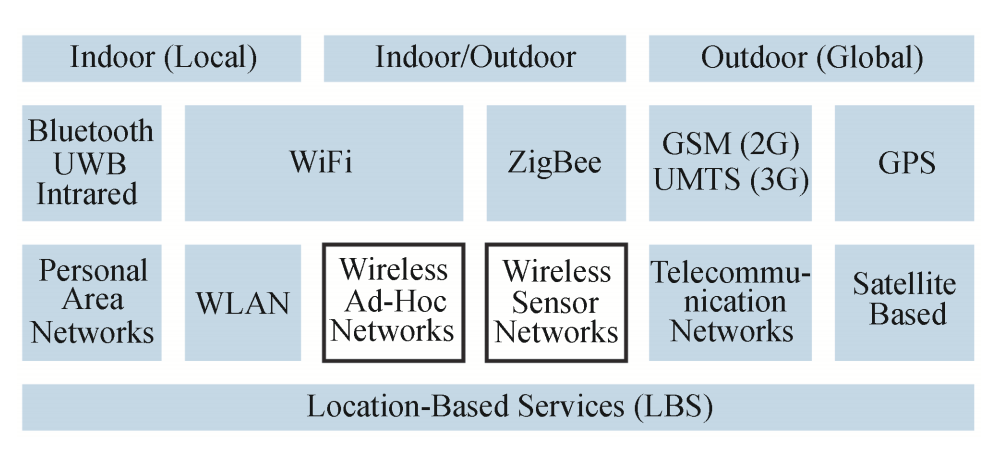 [Speaker Notes: Narrow our scope a little bit, only focus on the wireless ad-hoc & wireless sensor networks.]
Outline
Location
Localization
Physical Measurement and Single-Hop Positioning
Network-Wide Localization
Error Control for Network Localization 
Localizability
Network Localizability
Node Localizability
Physical Measurement and Single-Hop Positioning	Physical measurement classification
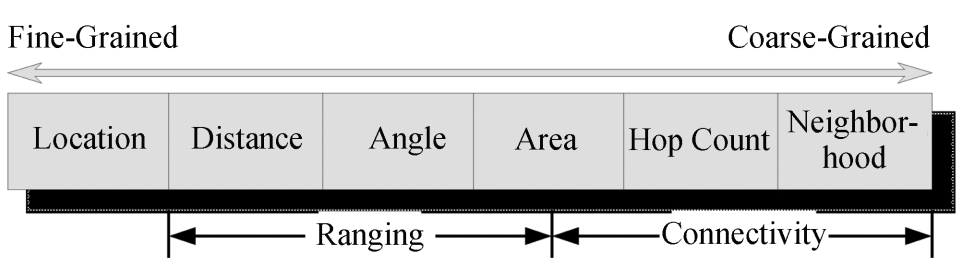 [Speaker Notes: Let’s go to the localization methods. It is difficult, to do localization without knowledge of the physical world. The Physical measurements can be classified as.......]
Directly obtain the position without any further computation
GPS
Deliberated deployed
[Speaker Notes: Too costly and impossible.]
Multilateration*:  The distances from an unknown node to several references constrain the presence of this node
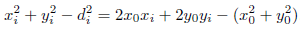 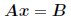 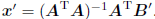 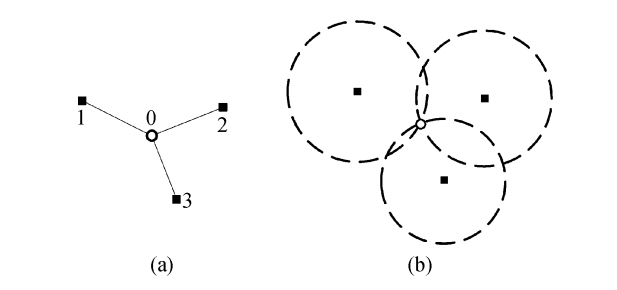 [Speaker Notes: An example of trilateration.]
Radio Signal Strength (RSS): noisy but cheap
fading effects
path-loss exponent
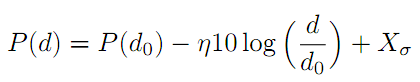 [Speaker Notes: How to obtain distance information? Till to now, many ranging techniques are proposed and developed; among them, the radio signal strength based and time based ranging are two of the most widely used ones in existing designs.

More careful physical analysis of radio propagation may allow better use of RSS data]
TDoA: better resolution but costy
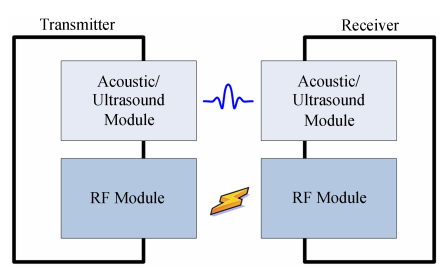 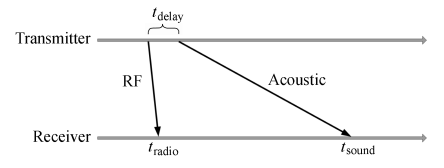 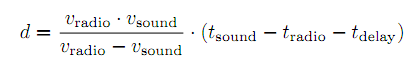 Need line-of-sight conditions
[Speaker Notes: Being accurate, TDoA systems suffer from high cost and are constrained by the line-of-sight condition.

Uncertainties: temperature, humility, synchronization & delay.]
Angle Of Arrival:
c
D
a
b
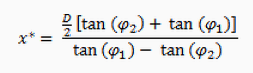 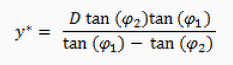 [Speaker Notes: The Angle of Arrival (AoA) data is typically gathered using radio or microphone arrays, which allow a receiver to determine the direction of a transmitter.

analyzing the phase or time difference between the signal arrivals at different microphones

Even more expensive than TDoA, need of spatial separation between microphone array.]
Area measurement
Single Reference Area Estimation
	distance and angle, etc.
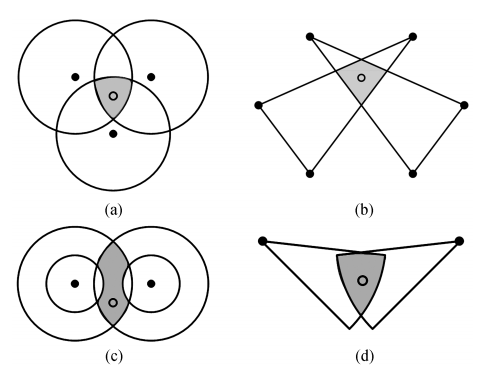 [Speaker Notes: Compute the intersection of all overlapping coverage regions and choose the centroid as the location estimate

If an unknown node hears from several reference nodes, it can determine that it must lie in the geometric region described by the intersection of circles of radius

the shape of a single node's coverage is an annulus

when an angular sector and a maximum range Rmax can be determined for some radio antennas, the shape for a single node's coverage would be a cone with given angle and radius

Bound the error]
Multi-Reference Area Estimation
Approximate point in triangle (APIT)
The triangle formed by three arbitrary references
The node then decides whether it is inside or outside a given triangle.
Range measurement calibration and node density
The node simply finds the intersection of all overlapping coverage regions, and chooses the centroid as its position estimate
[Speaker Notes: PIT test.  Moveable

The first one is that the range measurements are monotonic and calibrated to be comparable but are not required to produce distance estimates.
The second one assumes sufficient node density for approximating node movement.

Stable]
Number of hops
Communication range
The expected number of neighbors per node
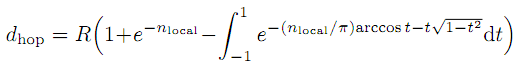 [Speaker Notes: approximation

If two nodes can communicate by radio, their distance from each other is less than R (the maximum range of their radios) with high
probability, many delicate approaches are designed for accurate localization.

N should be larger than 15]
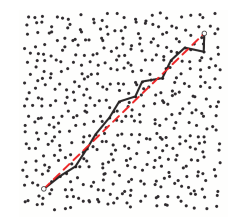 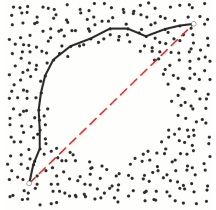 Failed in anisotropic network ！
[Speaker Notes: Cost effective. Need high density of the nodes.

Failed in anisotropic network]
Neighborhood Measurement
    Reference nodes periodically emit beacons including their location IDs. Unknown nodes use the received locations as their own location, achieving a course-grained localization. 
    Very cheap
    K-nearest neighbor 
    approximation
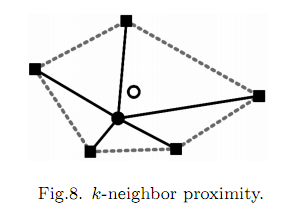 Centroid
[Speaker Notes: Reference nodes periodically emit beacons including their location IDs. Unknown nodes use the received locations as their own location, achieving a course-grained localization. The major advantage of such a neighbor proximity approach is the simplicity of computation.]
Comparative Study & Future work
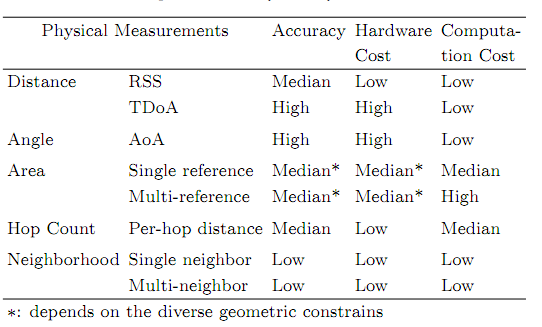 Promising technique: UWB and Chirp Spread Spectrum
Outline
Location
Localization
Physical Measurement and Single-Hop Positioning
Network-Wide Localization
Error Control for Network Localization 
Localizability
Network Localizability
Node Localizability
Network-Wide Localization
Computation Organization
Centralized: Network nodes collect environmental data and send back to a base station for analysis.
Multi-dimension scaling (MDS)
Semi-Definite programming (SDP)
Distributed:
Beacon-based, top-down manner
Local map based, bottom-up manner
[Speaker Notes: Centralized: powerful computational capabilities
             high communication cost]
Semi-Definite Programming (SDP)
 	Geometric constraints between nodes are represented as linear matrix inequalities (LMIs). The LMIs can be combined to form a single semi-definite program, which is solved to produce a bounding region for each node.
Concise problem formulation, clear model representation, and elegant mathematic solution……but the constraints should be convex.
An example:
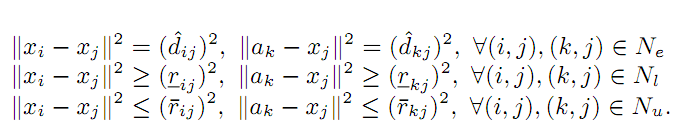 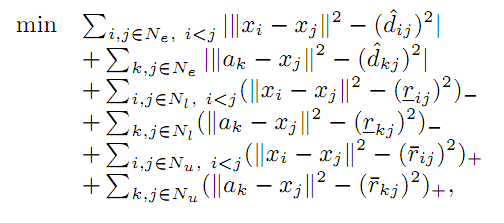 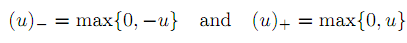 Biswas, P. and Yinyu Ye,  “Semidefinite programming for ad hoc wireless sensor network localization”, IPSN,2004
Beacon Based Localization (top down manner)
Distance vector(DV)-hop: to the reference node
DV distance: if inter-node distance is known
Iterative localization: unknown to known, step by step
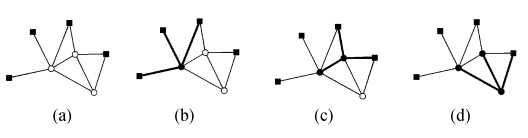 [Speaker Notes: These distances are propagated from reference nodes to unknown nodes using a basic distance-vector technique.

Cumulative error]
Multilateration-based algorithms require an average node degree beyond 10.

To make localization applicable for sparse networks, Sweeps partially relaxes the requirement of node dependence. 
In this example, 
two possible locations
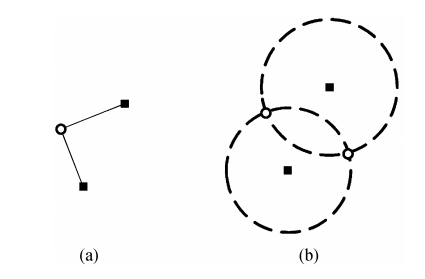 [Speaker Notes: Sweeps adopts a new positioning scheme, called bilateration, to compute the candidate positions of a node by utilizing only two ranging measurements. 

Similar to multilateration, the finitely localized node, called swept node, can act as a reference node to localize other nodes.

Sweeps checks the consistency among the candidate position sets and deletes those incompatible items.]
Coordinated System Stitching (jig-saw puzzle)
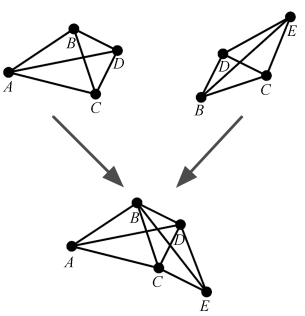 [Speaker Notes: Split the network into small overlapping sub-regions. Very often each sub-region is simply a single node and its one-hop neighbors.

For each sub-region, compute a “local map”, which is essentially an embedding of the nodes in the sub-region into a relative coordinate system.

Finally, merge sub-regions using a coordinate system registration procedure.]
Coordinated System Stitching 
Split the network into small overlapping subregions. Very often each sub-region is simply a single node and its one-hop neighbors.
For each sub-region, compute a “local map”, which is essentially an embedding of the nodes in the sub-region into a relative coordinate system.
Merge sub-regions using a coordinate system registration procedure.
How to produce robust local maps
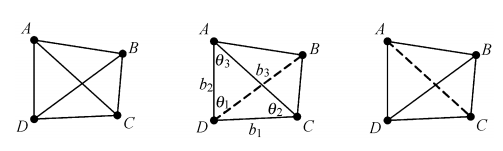 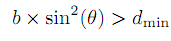 Shortest side
Threshold
Smallest angle
[Speaker Notes: FLIP

Tendency to orphan nodes]
Component Based Localization
Rigid Structure
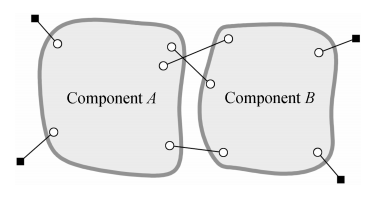 [Speaker Notes: A component is defined as a group of nodes that form a rigid structure.

The component-based localization algorithms are applicable for sparse networks.]
Comparative Study & Future work
Beacon nodes
In a convex hull around the network
In the center of the network
Node Density
High density may not be always true
Accuracy
Location accuracy trades off with location precision
Cost
Hardware cost: node density, beacon density, and measurement equipment
Energy cost: communication
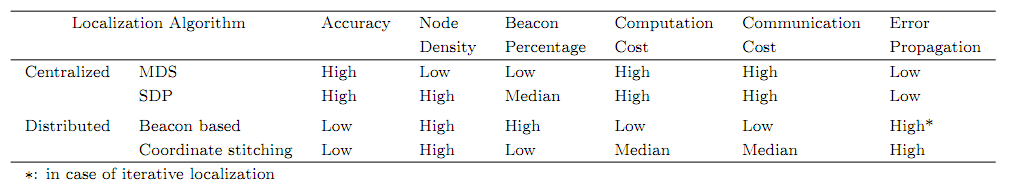 Obtaining a Pareto improvement is a major challenge
Device-Free Localization
[Speaker Notes: Application specific.

For some applications, however, the to-be-locate objects cannot participate in localization and it is also diffcult to attach networked nodes to them.]
Outline
Location
Localization
Physical Measurement and Single-Hop Positioning
Network-Wide Localization
Error Control for Network Localization 
Localizability
Network Localizability
Node Localizability
Error Control for Network Localization
Noisy Distance Measurement
Extrinsic: Physical effects on the measurement channel (multipath, shadowing…)
Intrinsic: Hardware limitation
Errors in Distance Measurements
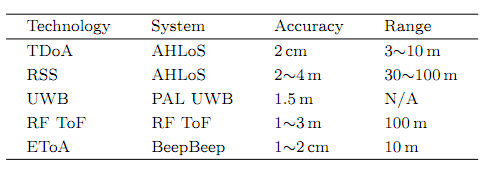 Error Control for Network Localization
Negative Impact of Noisy Ranging Results
Uncertainty
Non-Consistency
Error Propagation
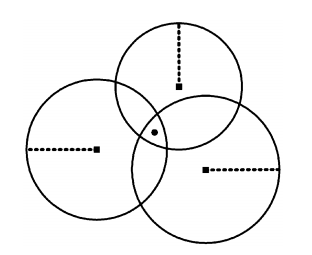 [Speaker Notes: The computed result, however, is varying if different groups of references are chosen, resulting in non-consistency.

Iterative manner]
Error Control for Network Localization
Error Characteristics of Localization
 Creamer Rao Lower Bound (CRLB)



CRLB for Multihop Localization*
CRLB for One-Hop Localization
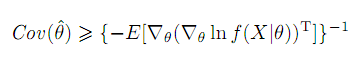 [Speaker Notes: Limited to unbiased estimators.]
Error Control for Network Localization
Geographic Dilution of Precision
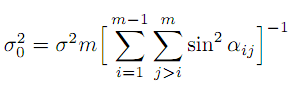 Variance of the estimate location
Angle between each pair of reference nodes
The ranging error
The geometric relationship of references and to be 
    localized nodes
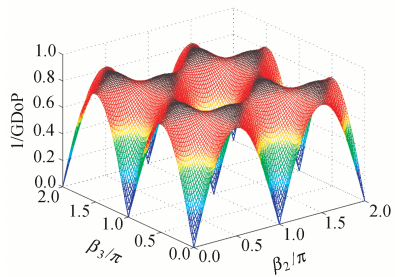 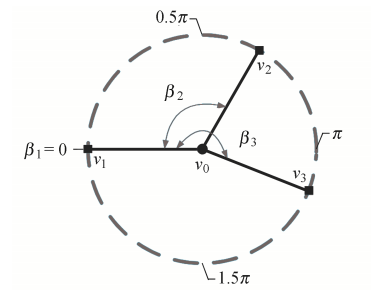 Highest location accuracy would be achieved if reference nodes are evenly separated
Error Control for Network Localization
Location Refinement
Framework of Location Refinement
Node Registry: Location + Confidence
Reference Selection: Selects the reference achieving the highest estimate confidence
Registry Update
Framework of location refinement
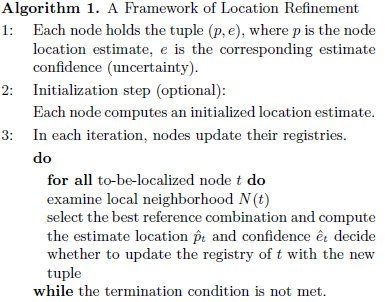 Error Control for Network Localization
Location Refinement
Framework of Location Refinement
Metrics for Location Refinement
Analyze the performance both on noisy distance measurements and location uncertainly of reference.
Quality of Trilateration
Location Estimate
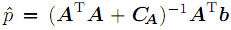 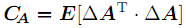 Estimated location error caused by noisy distance measurements
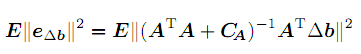 The error due to location uncertainty of references
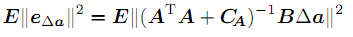 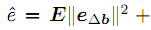 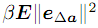 Error Control for Network Localization
Robust Localization
    Severe errors can be seen as outliers of measurements that significantly deteriorate localization accuracy.
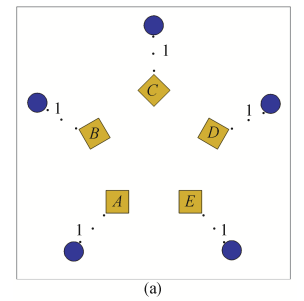 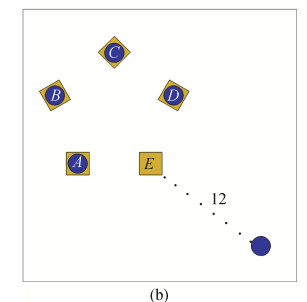 Amortize errors
Outline
Location
Localization
Physical Measurement and Single-Hop Positioning
Network-Wide Localization
Error Control for Network Localization 
Localizability
Network Localizability
Node Localizability
Localizability can assist network operation and management
Location-uniqueness
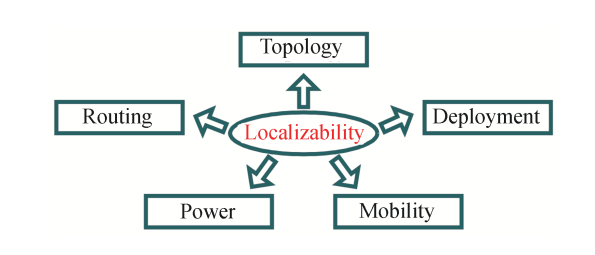 [Speaker Notes: Localizability assists localization fundamentally and importantly.

Being aware of localizability is of great benefit to many aspects of network operation and management, including topology control, network deployment, mobility control, power scheduling, and geographic routing]
Network Localizability
Globally Rigid Graphs
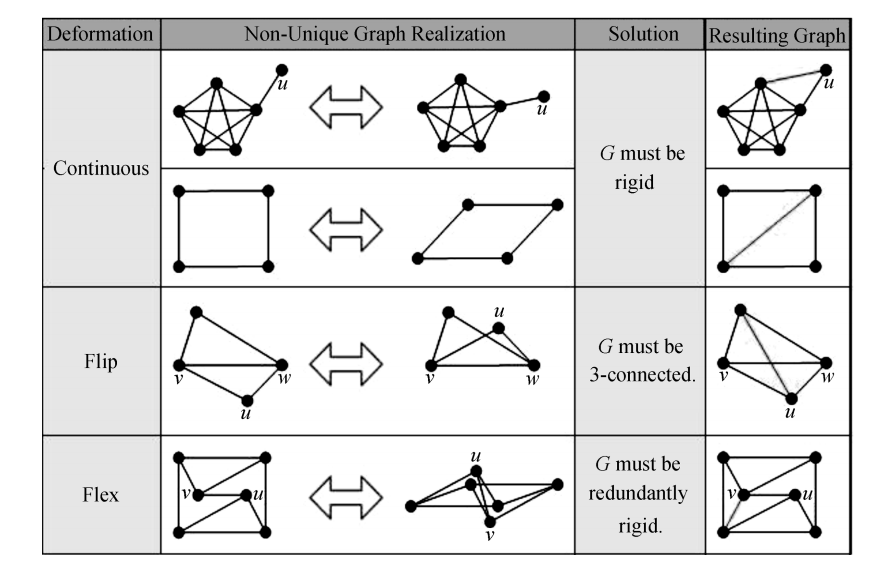 [Speaker Notes: globally rigid graph: A graph is generically globally rigid if it is uniquely realizable under translations, rotations, and refections.]
Network Localizability
Conditions for Network Localizability
Theorem 1: A graph with n >= 4 vertices is globally rigid in 2 dimensions if and only if it is 3-connected and redundantly rigid.
Theorem 2: A network is uniquely localizable if and only if its distance graph is globally rigid  and it contains at least three anchors.
Network Localizability
Inductive Construction of Globally RigidGraphs
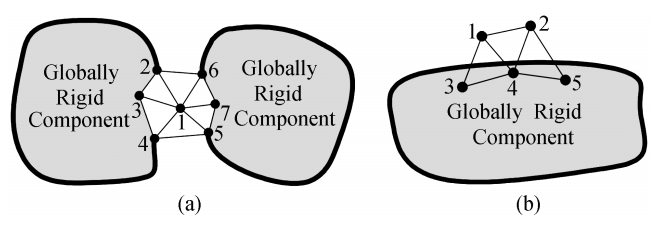 Deficiency of trilateration
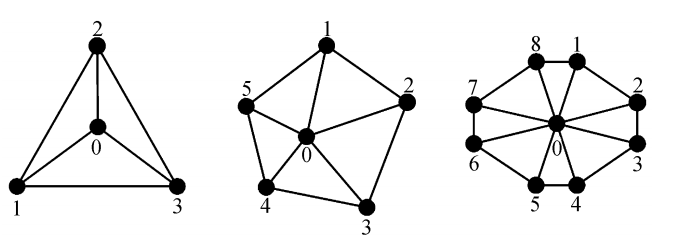 WHEEL!
Outline
Location
Localization
Physical Measurement and Single-Hop Positioning
Network-Wide Localization
Error Control for Network Localization 
Localizability
Network Localizability
Node Localizability
Node Localizability
The results derived for network localizability cannot be directly applied
Given a network configuration, whether or not a specific node is localizable? 
How many nodes in a network can be located and which are them?
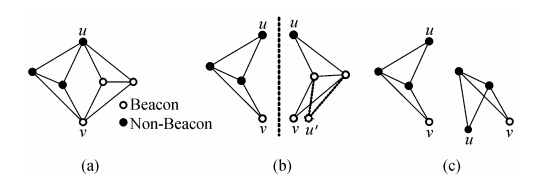 u is uniquely localizable, although the 3 connectivity property does not hold
Node Localizability
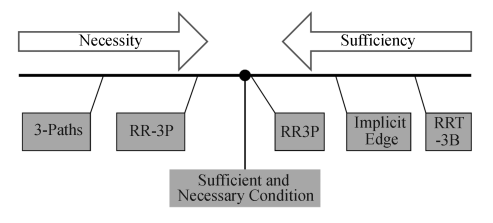 Studies show that a vertex is localizable if it belongs to the redundantly rigid component of B in which there exists 3 vertex-disjoint paths connecting it to 3 beacon vertices.(RR3P)
Conclusion
Thank You!
Q & A